IOTA Proton Injector Update
Dean (Chip) Edstrom
01/26/2024
Points of Contact
There are lots of activities with more than one (valid & incompatible) opinions on how things should be done… 

Overall Cable Pull – Chip Edstrom
Questions on cable list/labels/types/destinations/problems
Relying upon Jamie primarily as Electrician/contract liaison
Overall Beamline Component Installation – Sasha Romanov
Questions on beamline stand/components
Overall Support Department Liaison – Jinhao Ruan
Questions on support for Mechanical/Electrical/RF
Overall Commissioning – Chip Edstrom
RGD Registration, ORC, etc…
Source Commissioning / Characterization
2
1/26/2024
Edstrom | IOTA Proton Injector Update
Electrical Status
Cable Pull Nearly Complete…
T&M update: WebReq 55913
RG58 & Safety pulls remain
120 / 208 VAC beamline power
A pile of cable remains in the gallery remains to be routed…

HLRF 600A Disconnect Replacement Complete!
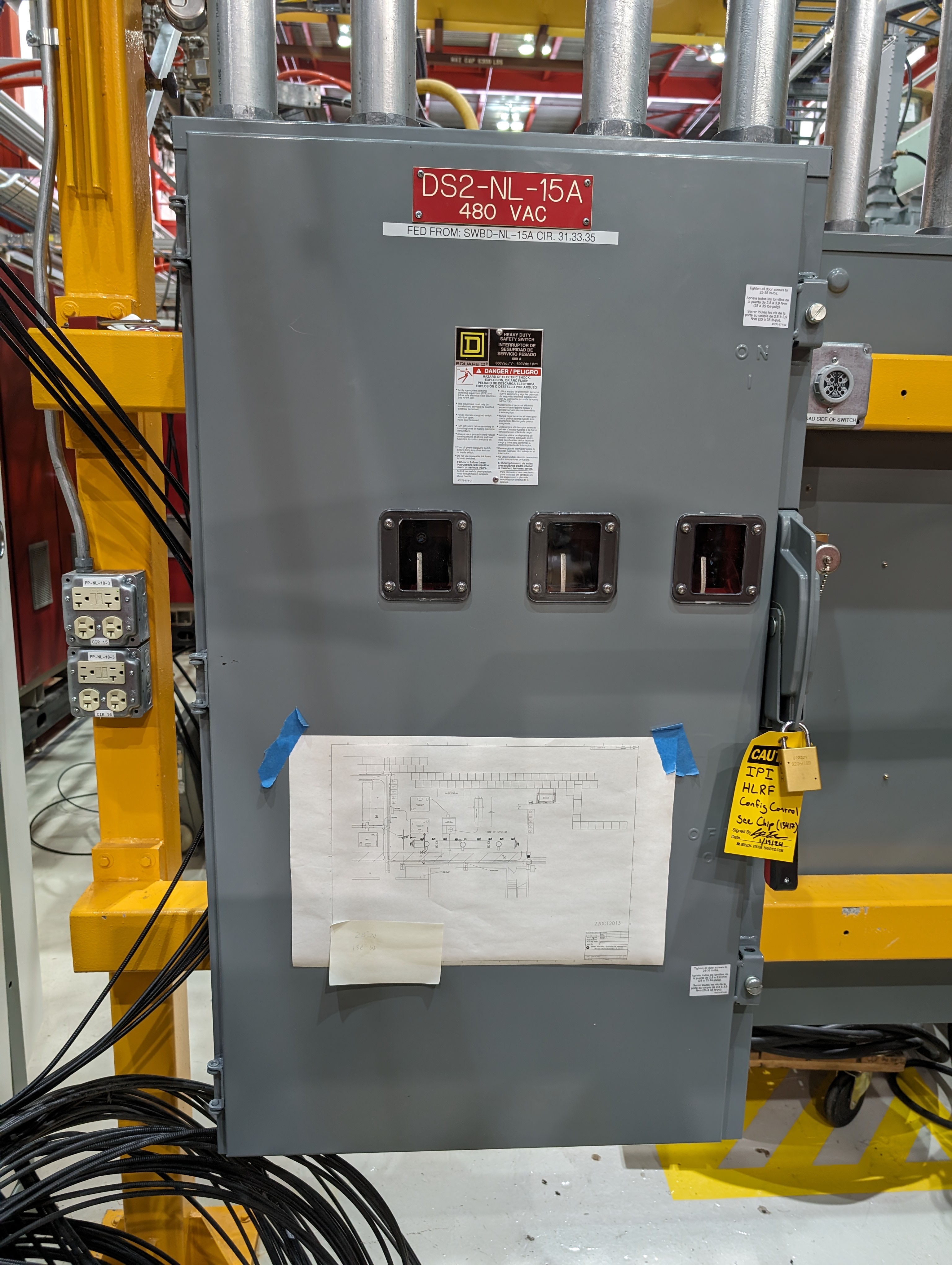 3
1/26/2024
Edstrom | IOTA Proton Injector Update
Commissioning Status
ORC Review for Full Source Operation
Source Ready™ for Operation
Filament supply may require adjustment (Steve Hays?)
One Arc Modulator found bad and the trigger was inverted.
VAT valve power restored.

RGD Registration
Still waiting on FSO approval
iTrack item concerning the hydrogen bottle…

ES&H Monitoring Plan
RCT presence for initial turn-on / for any increase in max voltage
Passive monitoring (badges in-place)
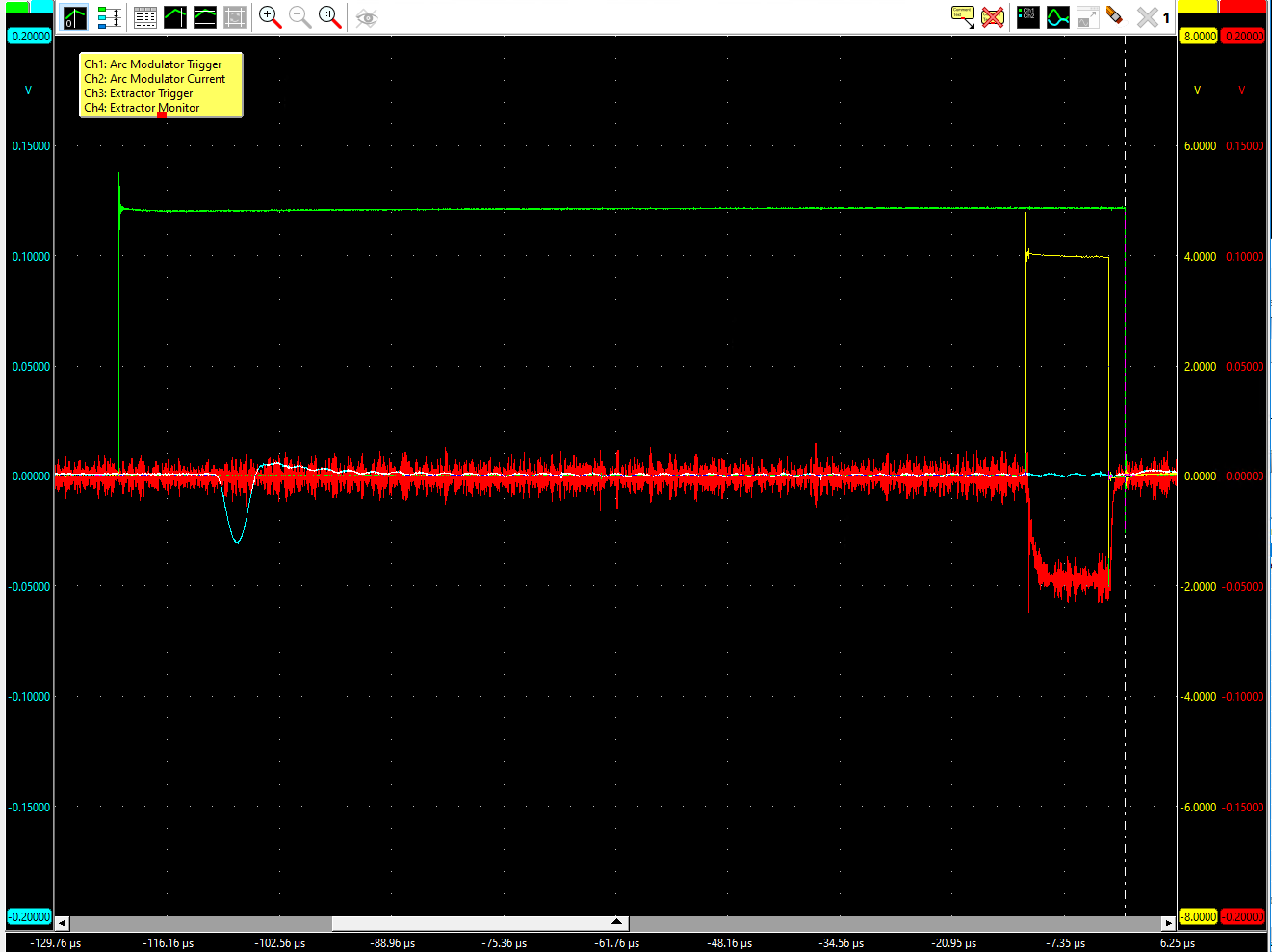 4
1/26/2024
Edstrom | IOTA Proton Injector Update
Beamline Installation – It’s Happening
First Magnets Installed
Dipole Bend Magnets
01 / 17 / 2024
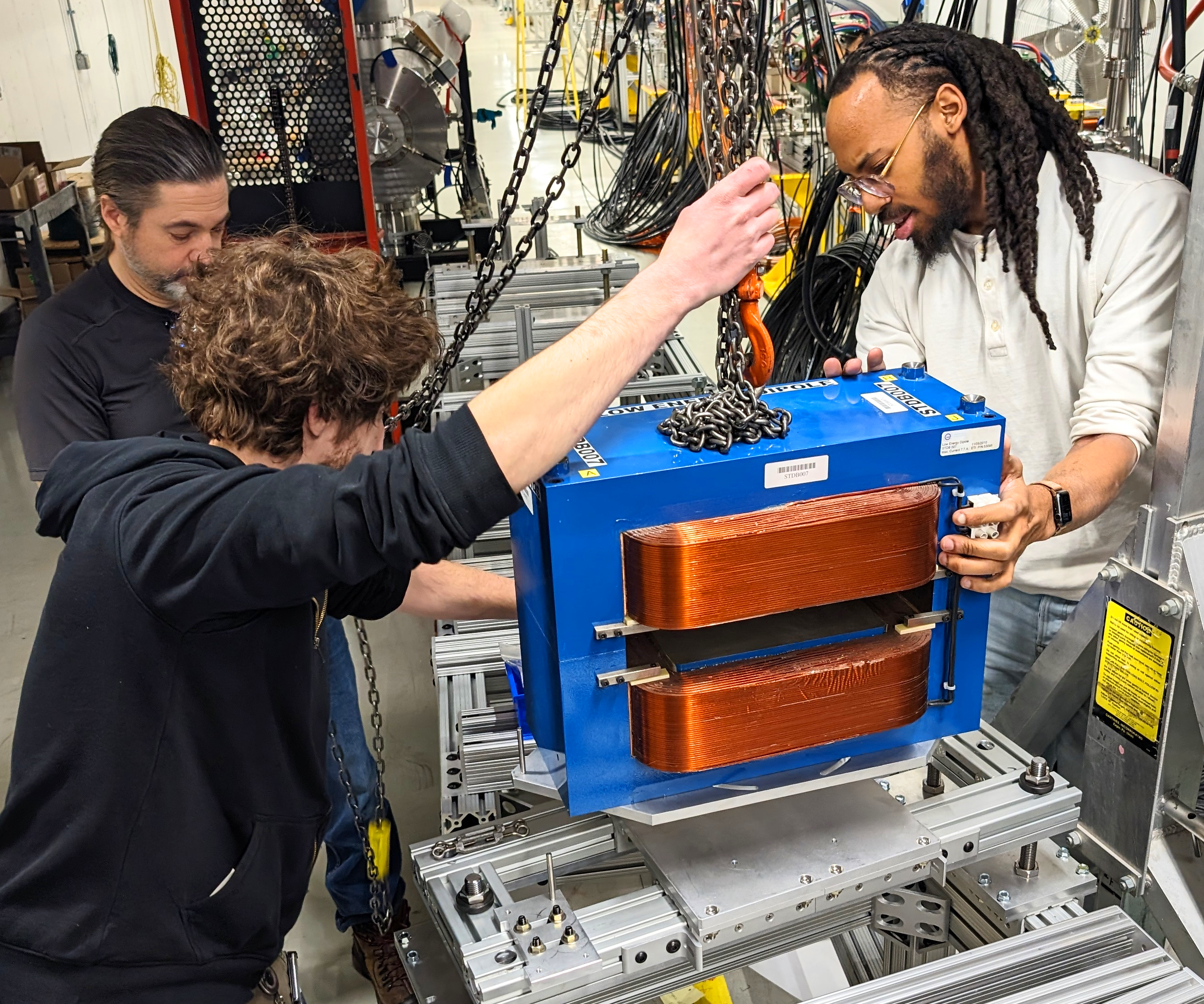 5
1/26/2024
Edstrom | IOTA Proton Injector Update
Next Steps
Beamline Component Installation (Dave Franck / Sasha R)
RFQ Placement (✔) / Anchoring (✔) / Alignment
LEBT Stand Placement (✔) / Anchoring
Quadrupole Installation (✔)
MEBT Allison Scanner & Other beamline components

Cable Routing / Termination
500MCM into a box to be mounted to the cable tray (Daniel)
8-Pair Magnet / Turbo Breakouts (Chip)
Heliax (Bogie / Brian Fellenz) in progress
BPMs (will need to be phase-matched)
6” RFQ Waveguide Installation (Trey / Ding / Rick) in progress
6
1/26/2024
Edstrom | IOTA Proton Injector Update
Support Departments
EE Support
CDC Contactor Progress…

RF Support
Ding Sun… Currently splitting time with PIP2

Mechanical Support
Steve Wesseln… Currently working on PIP2

Instrumentation
Bogie / Brian to assist with Heliax terminations, etc
Brian Felenz assisting with racktops / signal manifolds / pigtails
HLRF Fast Interlocks VME (Niral Patel / Steve Roccos)

Controls
EPICS integration (Pierrick Hanlet)
7
1/26/2024
Edstrom | IOTA Proton Injector Update